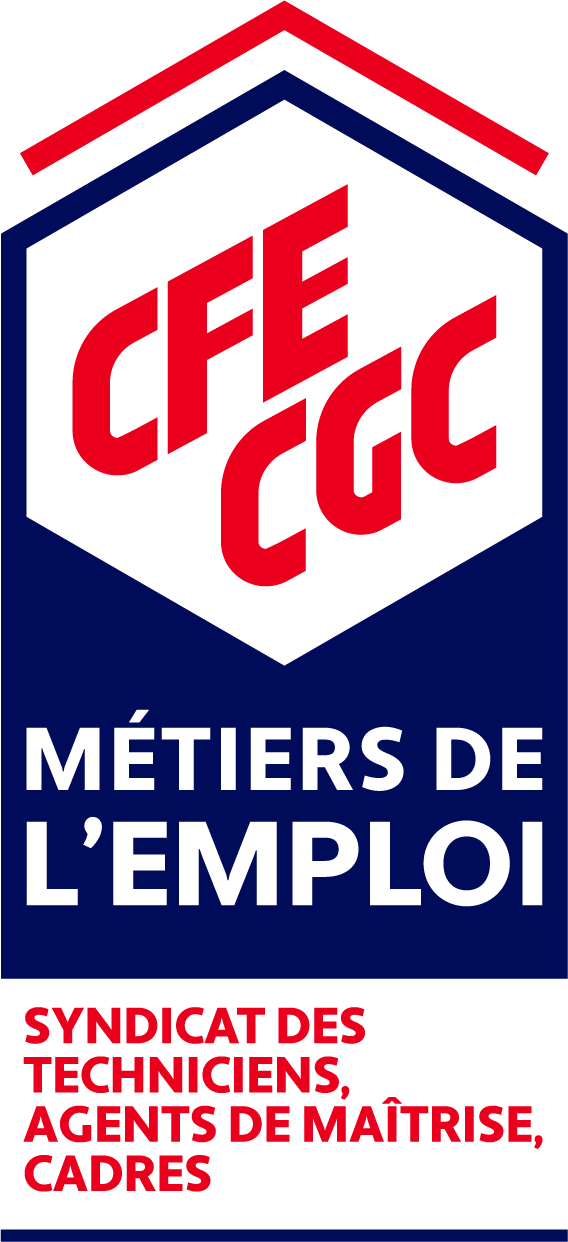 CFE-CGC Métiers de l’Emploi PACA
Le Syndicat des Techniciens,
des Agents de Maîtrise et des Cadres
Réunion CFE-CGC

Mardi 28 juin 2022 


Cette convocation est à transmettre à votre responsable.
Les horaires et le lieu de la réunion vous seront communiqués ultérieurement.


Avant la réunion vous devrez :

Vous inscrire via notre site internet ou par courriel

Informer et transmettre la convocation à votre N+1

Saisir dans l’outil Horoquartz les motifs d'absence qui vous seront communiqués ultérieurement
CFE-CGC Métiers de l’Emploi PACA
Nous aussi nous sommes 1er !
Techniciens, Agents de Maîtrise et Cadres,
Ensemble, Construisons Demain
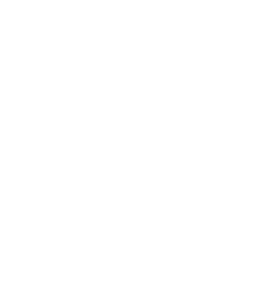